Chào mừng các thầy,
 cô giáo cùng các em học sinh đến với giờ học 
Hóa học!
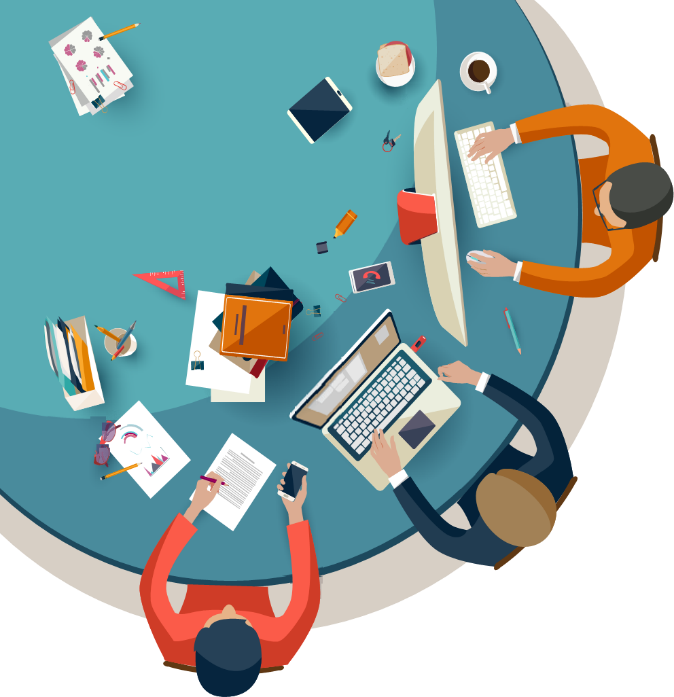 GAME SHOW
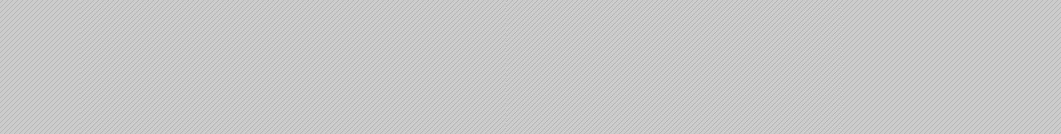 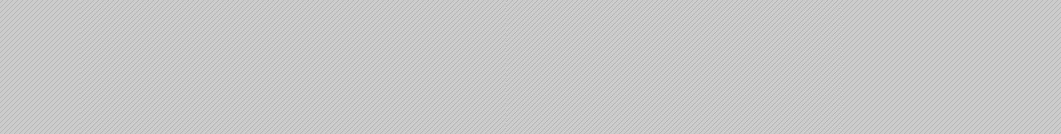 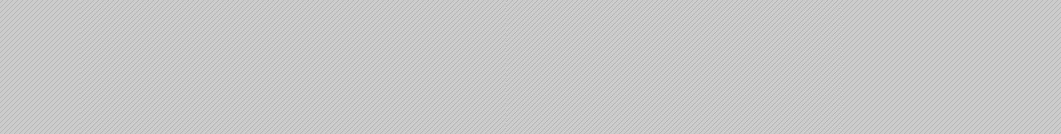 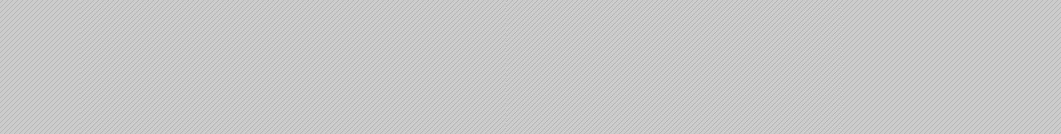 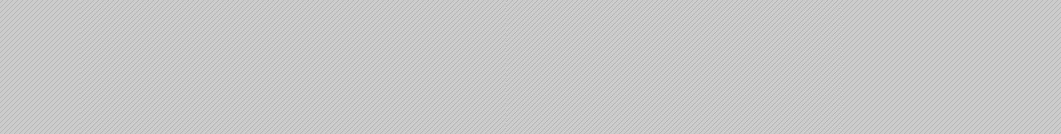 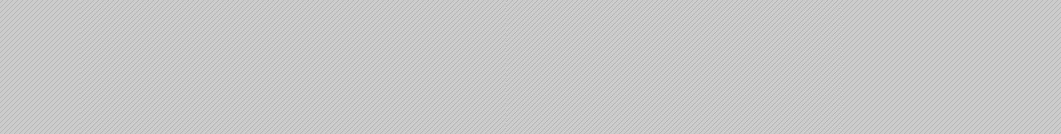 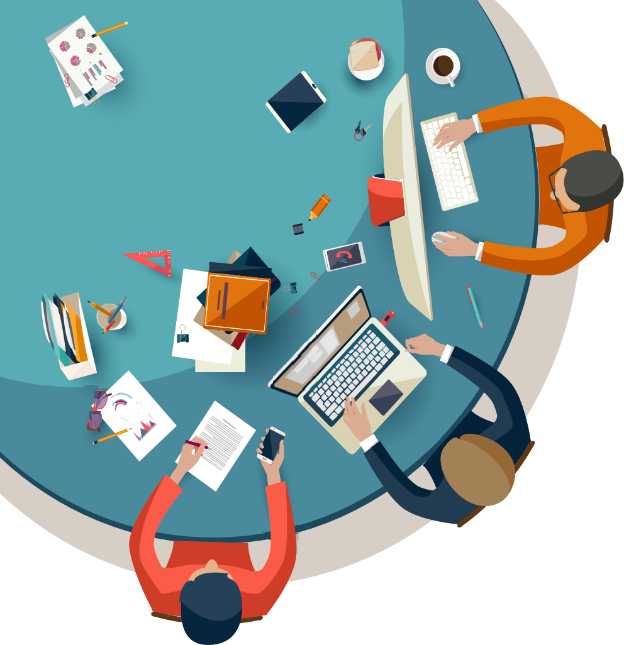 HOẠT ĐỘNG NHÓM
Chia lớp thành 6 nhóm:
 Lần lượt hoàn thành 3 phiếu học tập.
- Lượt 1. Mỗi nhóm hoàn thành PHT được giao trong 5 phút.
- Lượt 2. các nhóm chuyển 
  PHT theo sơ đồ


- Lượt 3. Sau 5 phút, giống lượt 2.
Các nhóm hoàn thành nội dung PHT ra giấy.
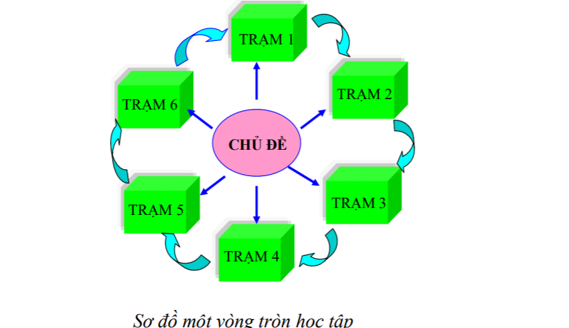 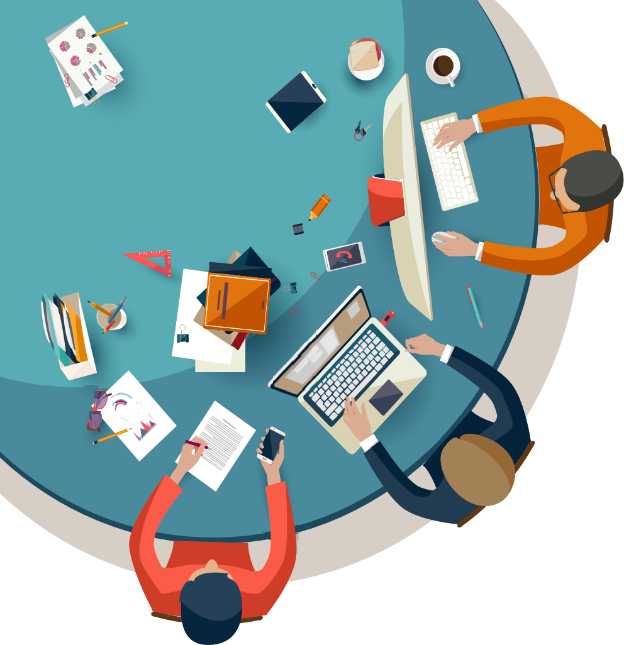 CHUNG SỨC
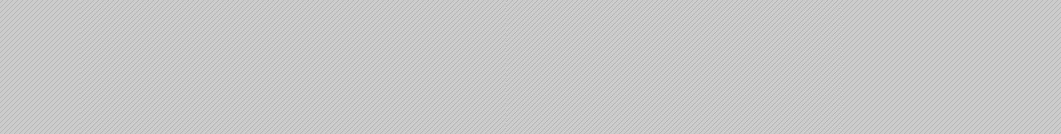 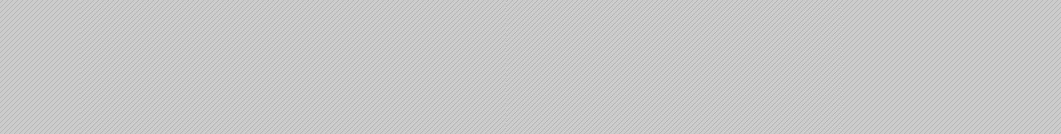 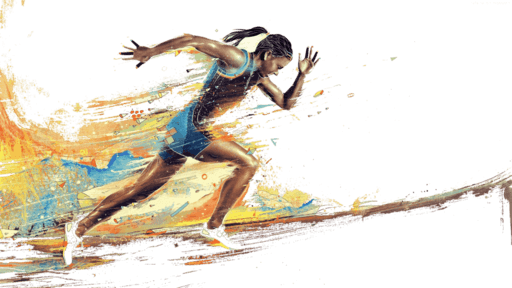 Trò chơi tìm mảnh ghép 
thích hợp
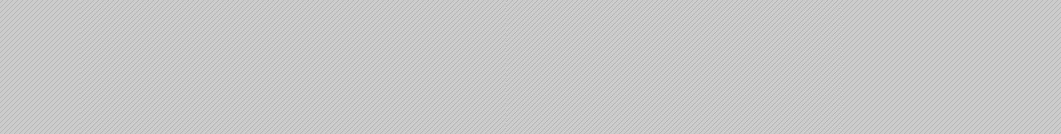 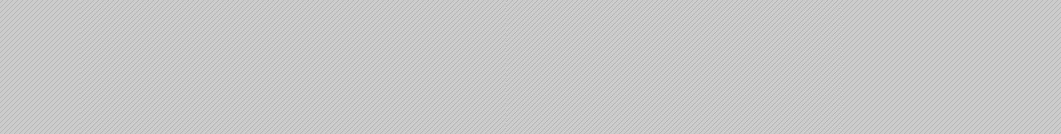 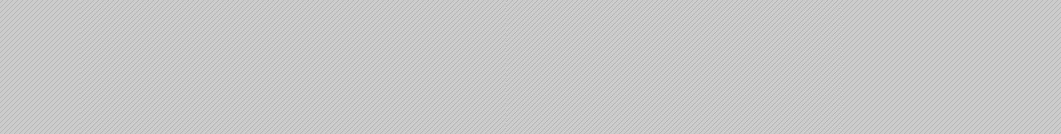 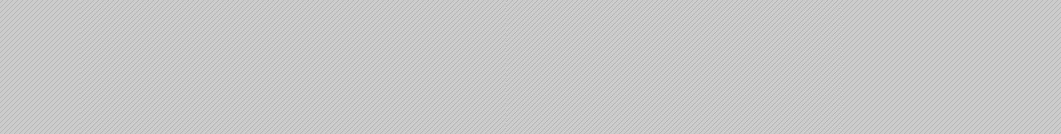 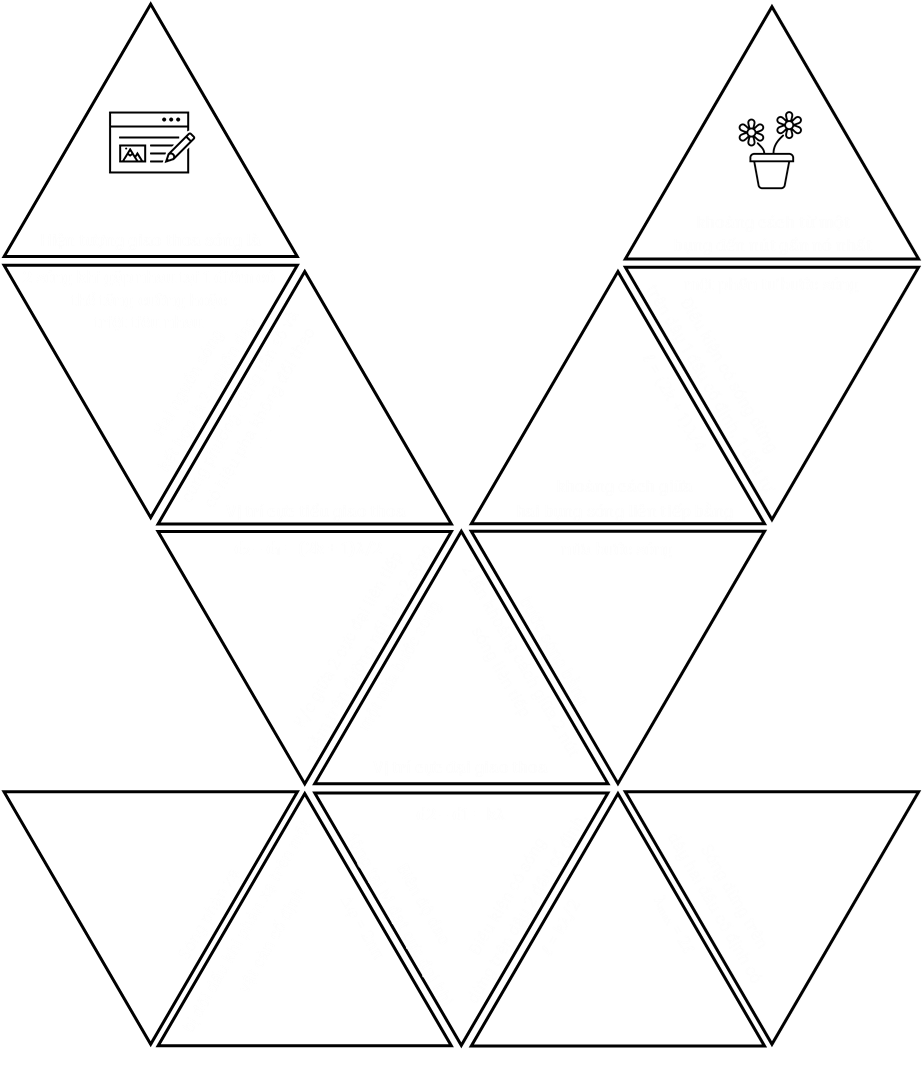 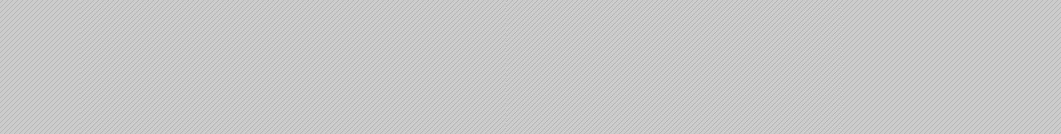 TÌM MẢNH GHÉP
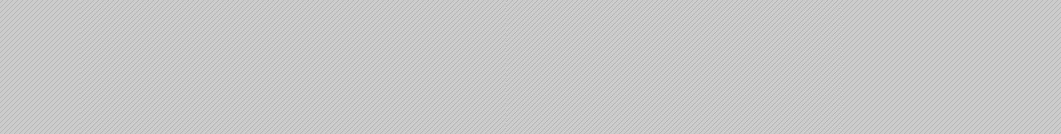 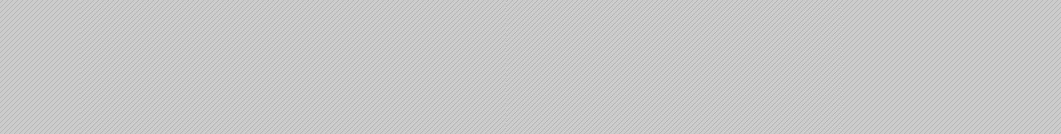 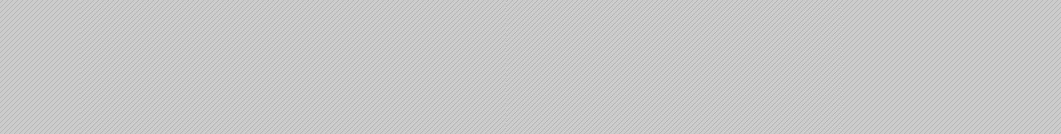 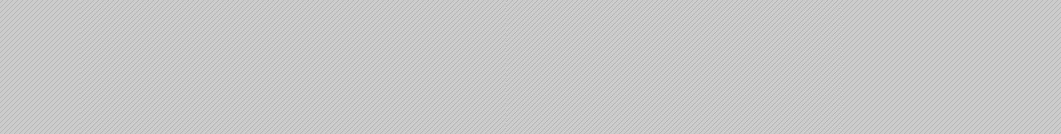 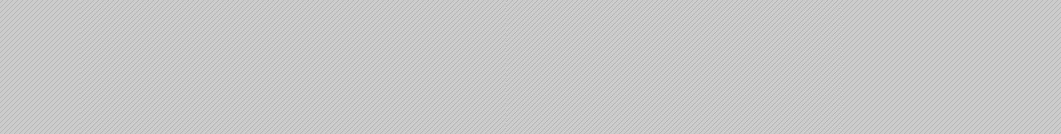 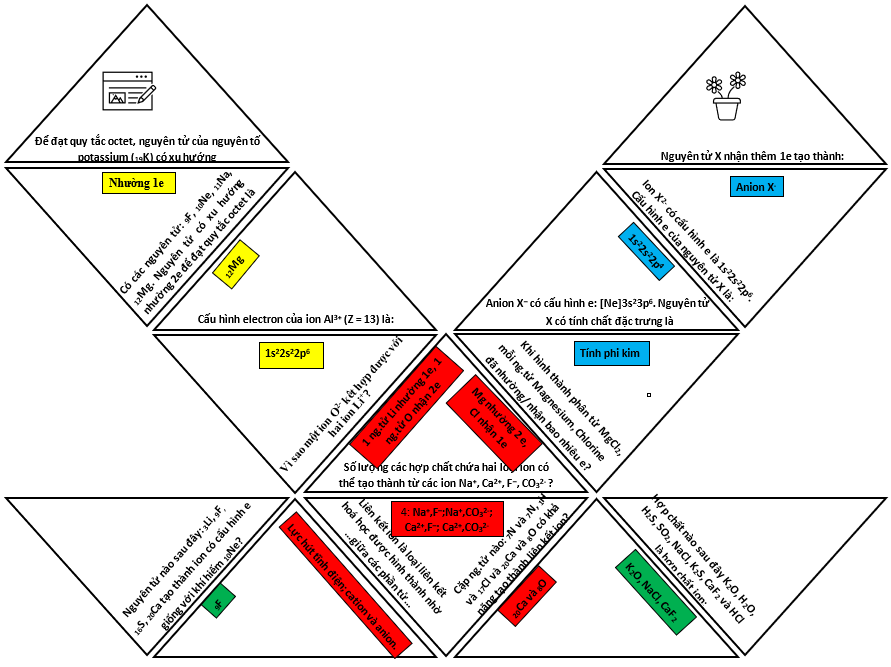 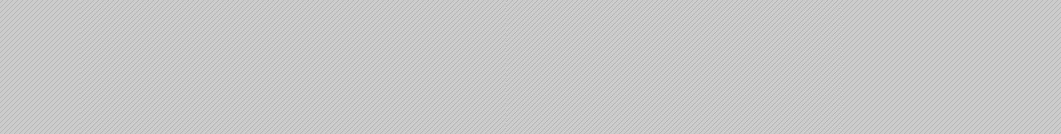 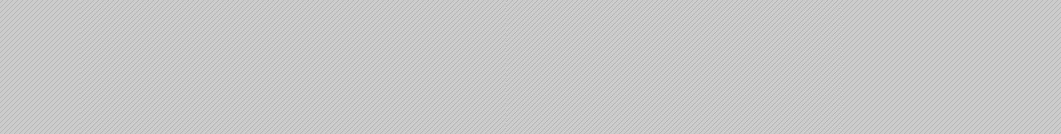 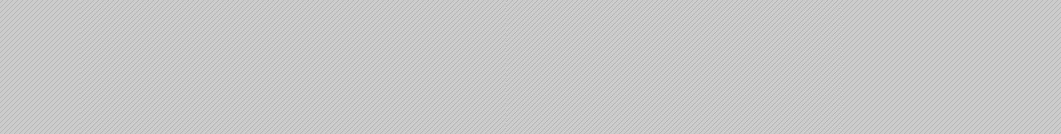 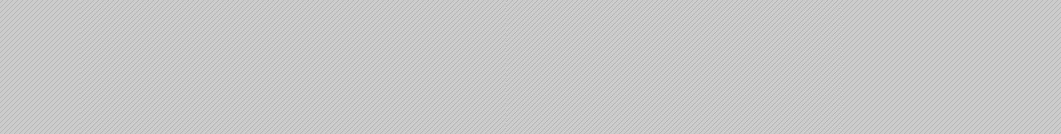 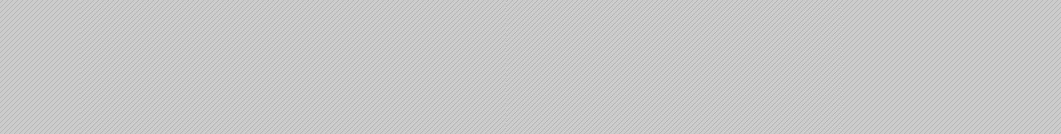 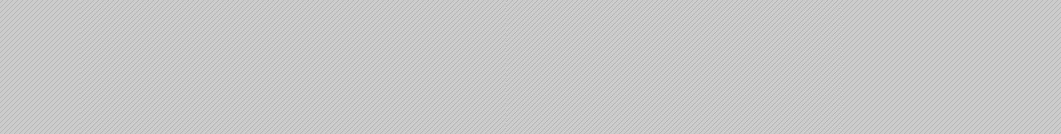 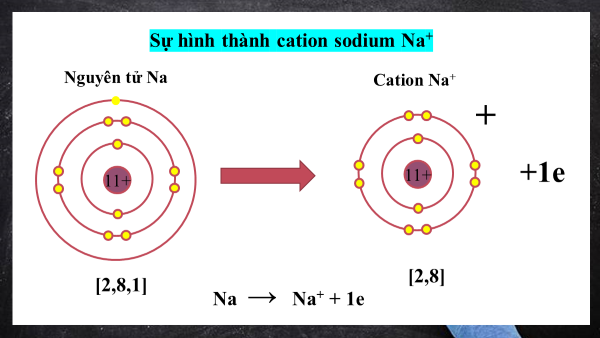 TÊN GỌI MỘT SỐ CATION
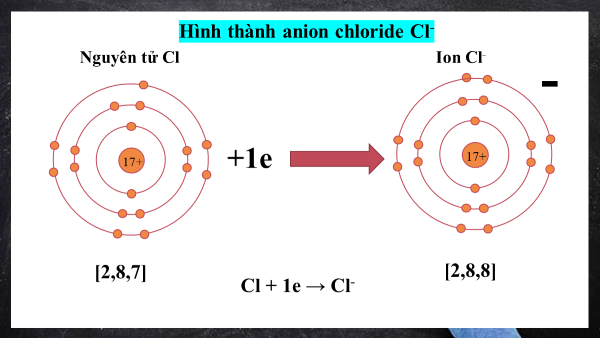 TÊN GỌI MỘT SỐ ANION
Hình thành liên kết ion trong phân tử NaCl
Nguyên tử Cl
Nguyên tử Na
Lực hút tĩnh điện giữa cation Na+
 và anion Cl-
-
+
17+
11+
Cl-
Na+
Phân tử NaCl
KIẾN THỨC CỐT LÕI
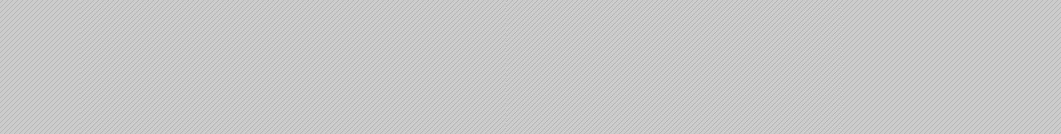 1. Nguyên tử nhường electron tạo thành cation
2. Nguyên tử nhận electron tạo thành anion
3. Liên kết ion trong phân tử hay tinh thể được tạo thành nhờ lực hút tĩnh điện của các ion mang điện tích trái dấu.
4. Liên kết ion thường tạo thành từ các nguyên tử kim loại điển hình và phi kim điển hình, phân tử thu được là hợp chất ion.
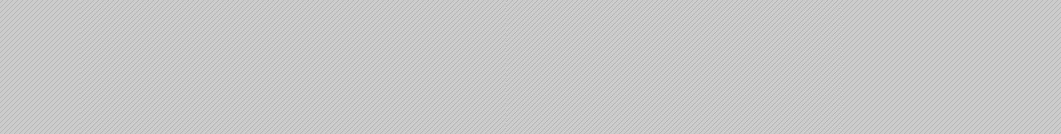 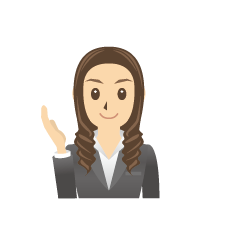 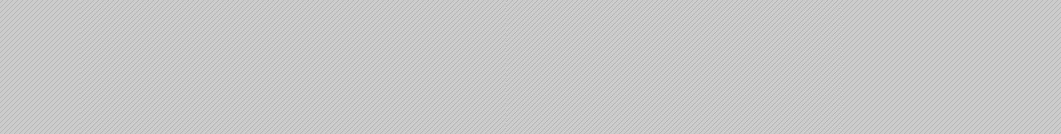 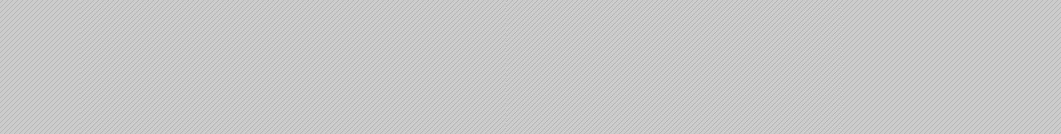 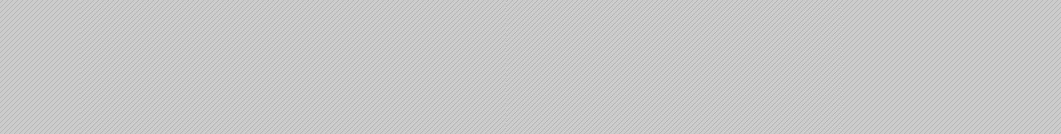 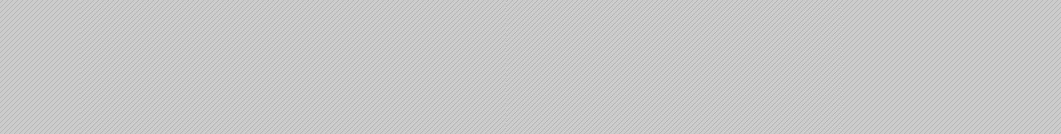 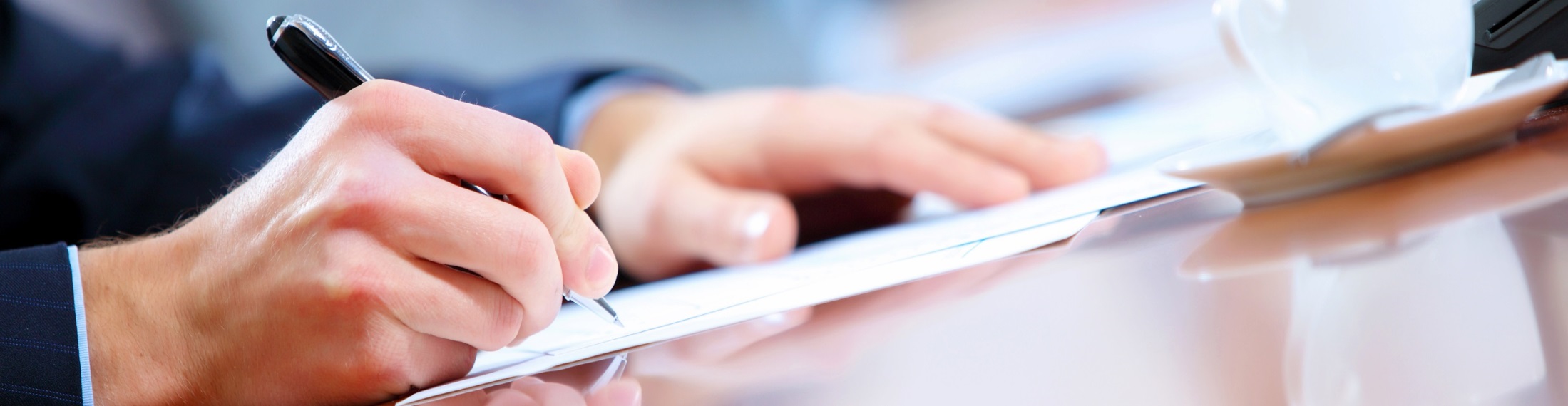 Về nhà
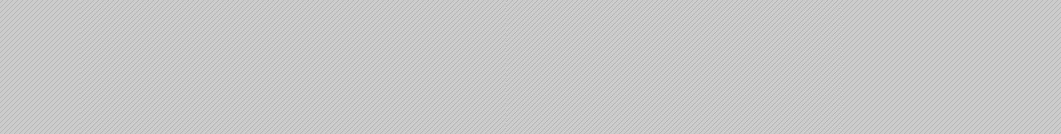 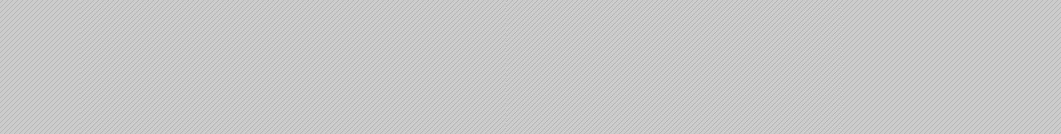 Làm các bài tập trong sách bài tập
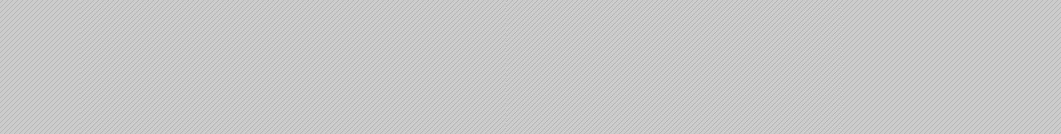 Lấy ví dụ một số hợp chất ION tạo nên bởi :
+ Ion đơn nguyên tử.
+ Ion đơn nguyên tử và ion đa nguyên tử.
+ Các ion đa nguyên tử
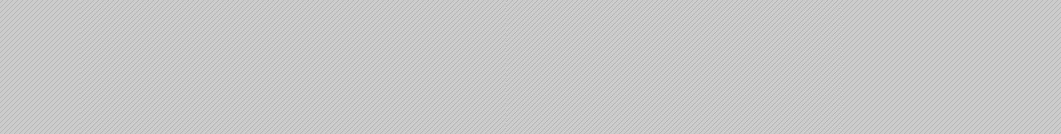 -Nghiên cứu cách nuôi và tiến hành nuôi tinh thể NaCl. Nộp sản phẩm sau 2 tuần.
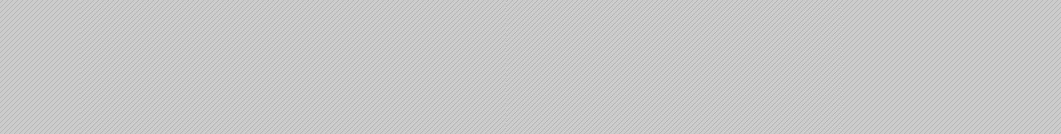 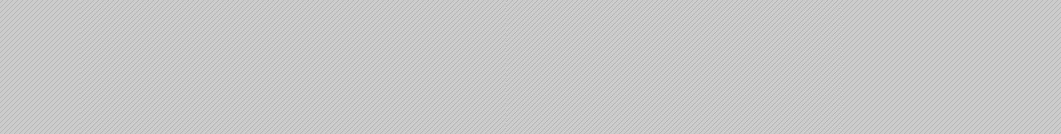 SỰ TẠO THÀNH LIÊN KẾT ION
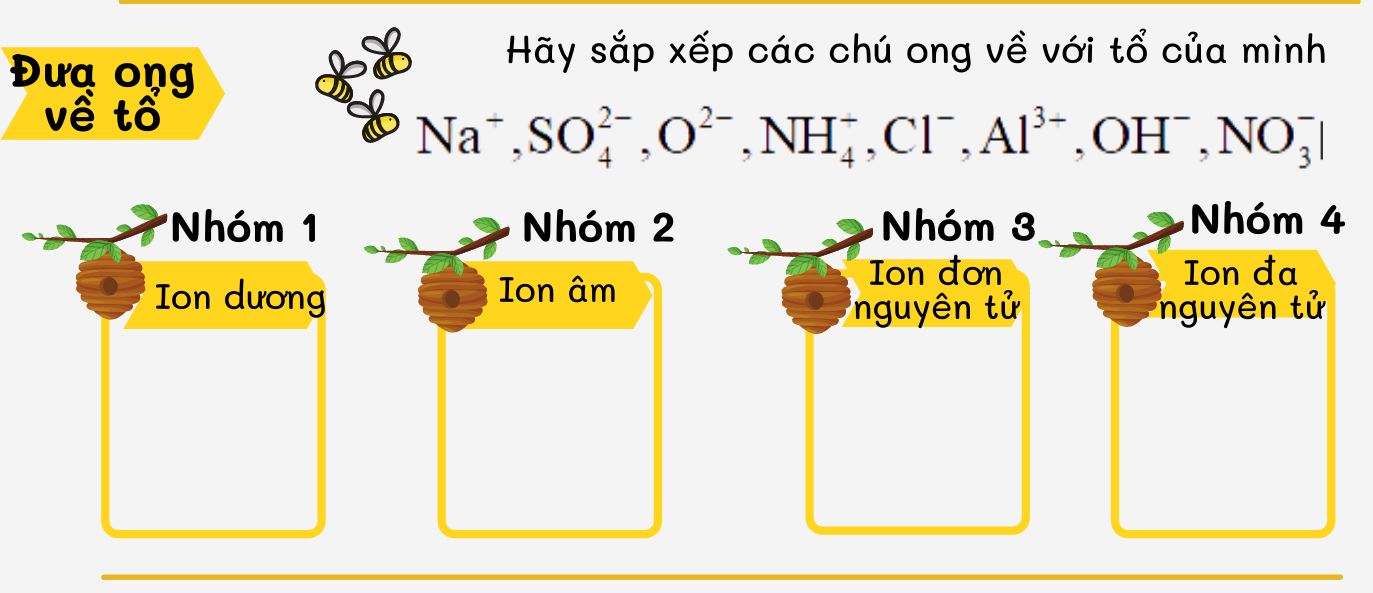 D
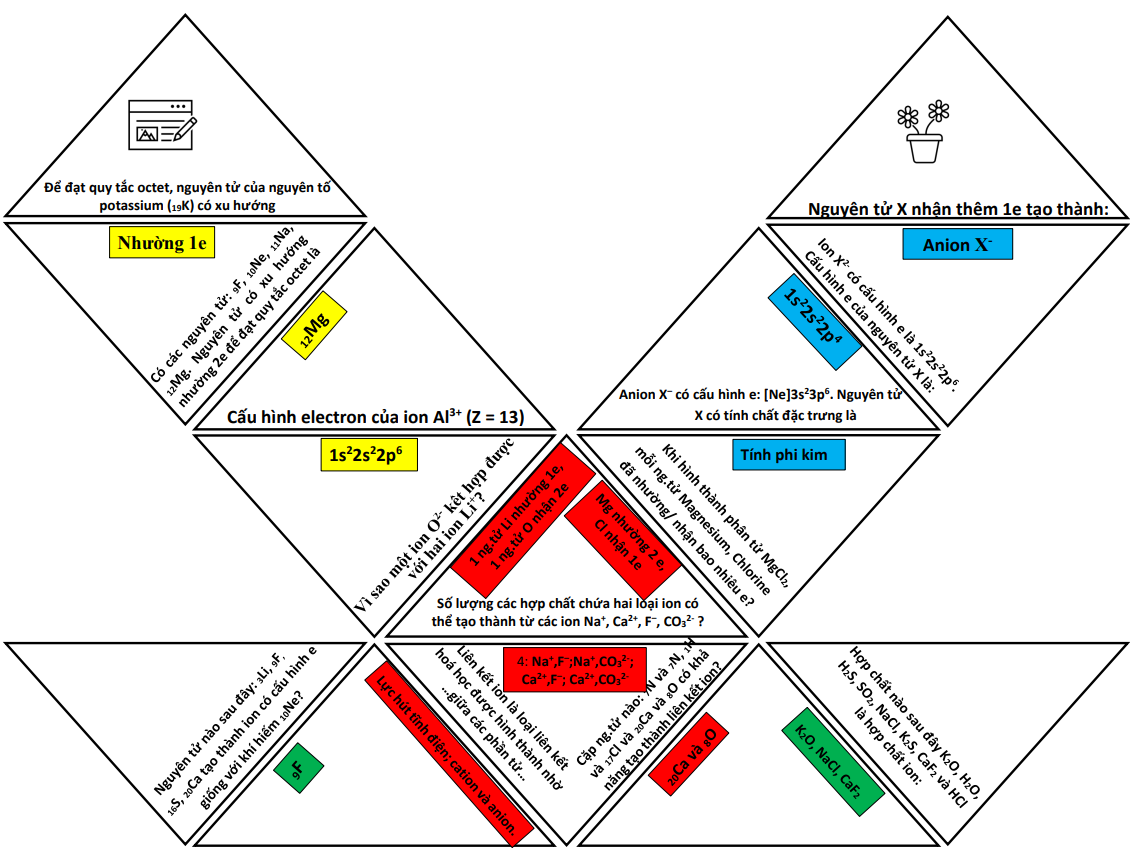 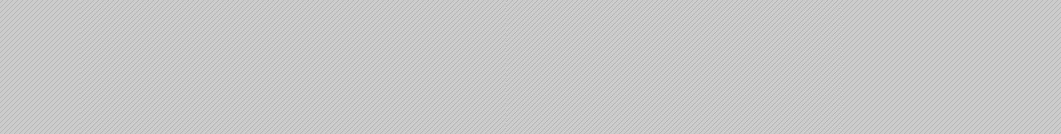 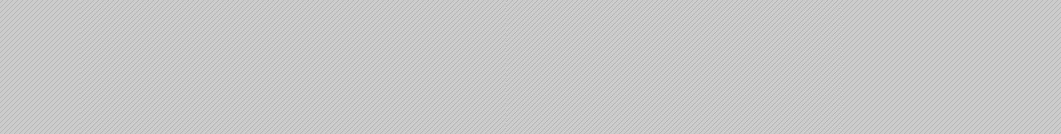 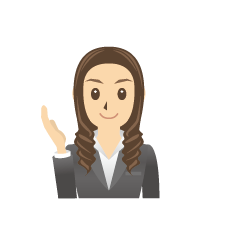 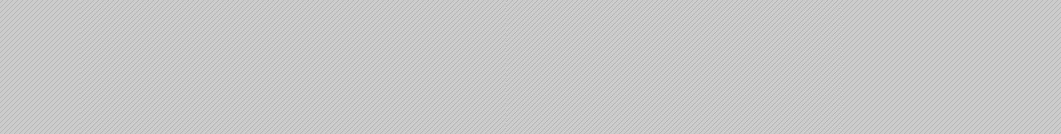 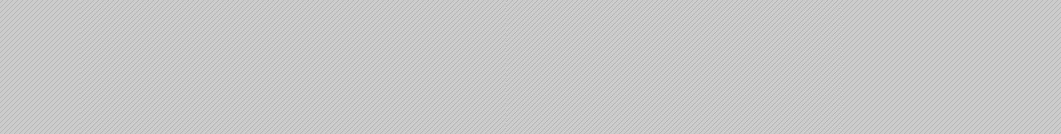 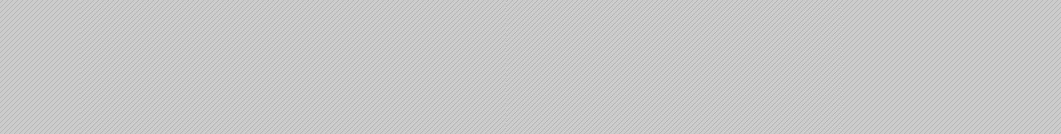 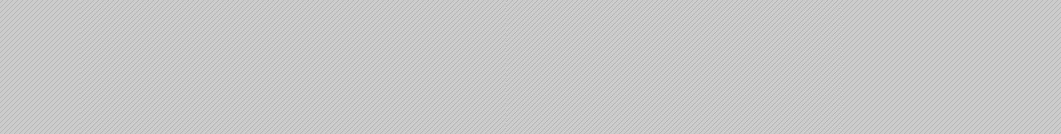